Spravodlivý a milosrdný Boh v Knihe Exodus
Blažej Štrba
Postup
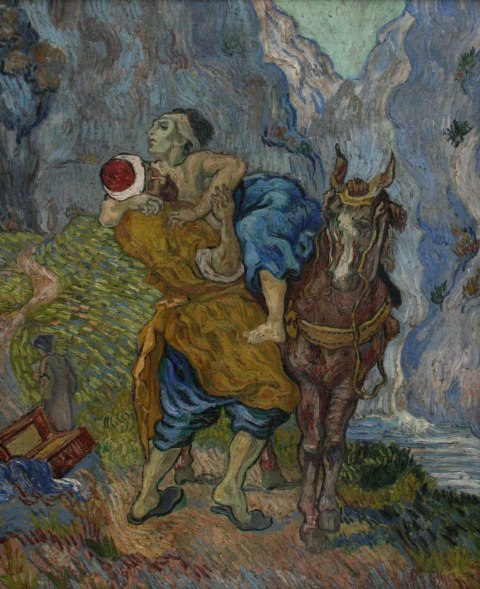 Spravodlivosť v kontexte starovekého Blízkeho východu
Spravodlivosť a milosrdenstvo v SZ
Výskyt a význam pojmov v Knihe Exodus
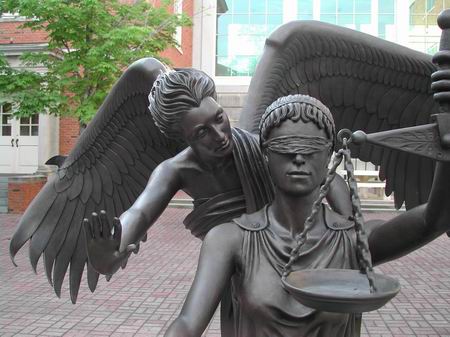 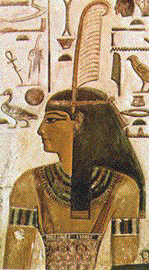 Spravodlivosť v kontexte starovekého Blízkeho východu
Egypt – Maat
Dcéra boha Ra, milovaná, nezhovorčivá; privádza k životu každého, kto si ju uctieva;
Udržiava poriadok vo svete 
a v ľudských vzťahoch, 
za pomoci spravodlivosti 
a dobra voči chudákom (porov. Prís 8)
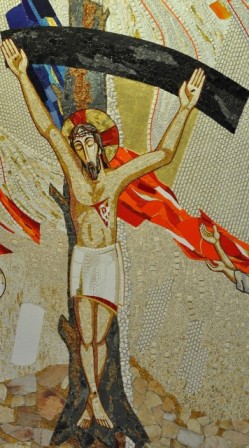 Spravodlivosť - cedaká v Starom zákone
Spravodlivý / spravodlivosť 
	Ž 82,5
Boh	stvoriteľský poriadok
	základ jeho trónu – Ž 89,15
Kráľ	1 Kr 10,9; Ž 72,4; Prís 31,8-9
	Iz 1,17.27; Jer 22,15-16	

Spravodlivý (človek)
	Noe (Gn 6)
	Abrahám (Gn 15)
	50-10 spravodlivých (Gn 19)
	Ez 18
	
	Nový zákon
	Jozef (Mt)
	Spravodliví z Mt 25
	Ukrižovaný (Lk)
Tvorí poriadok, jej cieľ je harmónia
Spravodlivosť úzko súvisí s múdrosťou – Ž 97,2
súd a záchrana sú spájané Božou spravodlivosťou – 11,7 
PÁNOV súd napravuje poruchy ním stanoveného poriadku, najmä tým, že zachraňuje ohrozených – 82,3-4
Milosrdenstvo rechem a chesed v SZ
Rechem – 
	jemné a max. citlivé
Jer 22,17-18	ženský rozmer
	 Ž 119,77

	Ž 25,6; 40,12
Chesed – 
	pevné, trváce
Ž 136 – 	mužský rozmer



Ž 50,3
Rechem 
vnútornosti, lono, maternica;
V množnom čísle: milosrdenstvo, zľutovanie
Chesed –
istá priazeň, dobrá vôľa, pevná žičlivosť
lojálnosť a snáď najlepšie vernosť
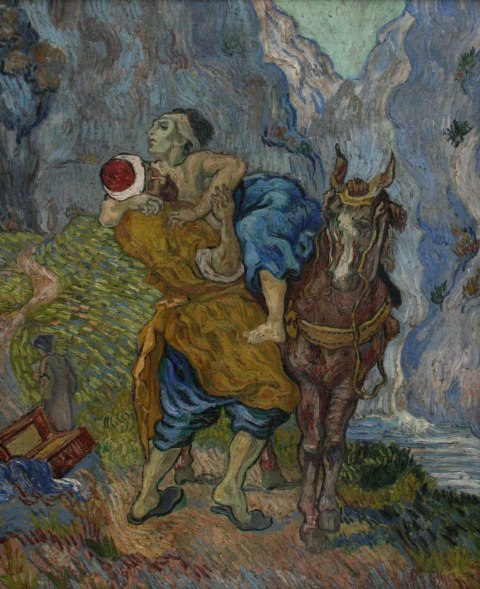 Spravodlivý a milosrdný Boh v Knihe Exodus
Spravodlivý – 9,27
Milosrdný – Ex 34,6-7
Človek 
Ex 23,7
Ex 23,8
Boh
Ex 9,27:  faraón: „Tentoraz som zhrešil! Pán je spravodlivý, ja však a môj ľud sme hriešni.“
6 Pán, Pán je milostivý (rchm)  milosrdný  
a láskavý Boh,  (chnn)                  milostivý
zhovievavý,                                pomalý hnevom
veľmi milosrdný (chsd)          veľký vernosťou 
a verný.  (´amn)                           a pravdivý

7 On preukazuje milosrdenstvo (chsd ds,x, vernosť) tisícom, odpúšťa neprávosť, zločiny a hriech, ale nič nenecháva nepotrestané: on navštevuje vinu otcov na deťoch a detných deťoch až do tretieho a štvrtého pokolenia!"
Ďakujem Vám za pozornosť!